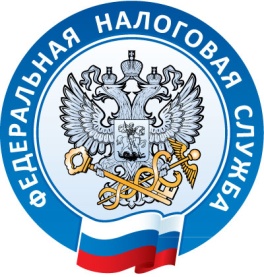 РУКОВОДИТЕЛЬ УФНС РОССИИ ПО БРЯНСКОЙ ОБЛАСТИ МАРКЕЛОВ АНДРЕЙ АЛЕКСАНДРОВИЧ
ОСНОВНЫЕ РЕЗУЛЬТАТЫ РАБОТЫ ПО ФОРМИРОВАНИЮ НАЛОГОВОЙ БАЗЫ РЕГИОНА  В 2018 ГОДУ И ЗАДАЧИ НА 2019 ГОД
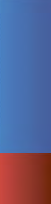 2019
ДИНАМИКА НАЛОГОВЫХ ПОСТУПЛЕНИЙ
НДФЛ
+ 3.2 МЛРД. РУБ. (+29%)
КОНСОЛИДИРОВАННЫЙ БЮДЖЕТ
БРЯНСКОЙ ОБЛАСТИ
14.5
МЛРД. РУБ.
11.3
МЛРД. РУБ.
+ 8.1 МЛРД. РУБ. 
РОСТ В 1.4 РАЗА
30.4
МЛРД. РУБ.
22.3
МЛРД. РУБ.
НАЛОГ НА ПРИБЫЛЬ
+ 1.8 МЛРД. РУБ. (+43%)
6.0
МЛРД. РУБ.
4.2
МЛРД. РУБ.
ИМУЩЕСТВЕННЫЕ НАЛОГИ
+ 1.7 МЛРД. РУБ. (+40%)
5.8
МЛРД. РУБ.
4.1
МЛРД. РУБ.
1
ДИНАМИКА ПОСТУПЛЕНИЙ ПО РЕЗУЛЬТАТАМ 
АНАЛИТИЧЕСКОЙ РАБОТЫ
+ 495 млн. руб.
     (РОСТ В 3.5 РАЗА)
2
2017
2018
ДИНАМИКА ПОСТУПЛЕНИЙ НДФЛ ЗА 2018 ГОД(млн. рублей)
111,2%
113,6%
100,9%
ЦФО -
113,3%
110,1%
112,8%
1 483,9

млрд.руб.
110,2%
108,1%
2017
2018
3
ДИНАМИКА РОСТА ПОСТУПЛЕНИЙ НАЛОГА НА ИМУЩЕСТВО ФИЗИЧЕСКИХ ЛИЦ ПО ОТДЕЛЬНЫМ СУБЪЕКТАМ ЦФО С 2014 ПО 2018 ГОД, тыс. руб.
4
ИТОГИ и задачи по ПЕРЕХОДу НА ОНЛАЙН-КАССЫ
Всего с начала реформы на новый порядок расчетов в Брянской области
ПЕРЕШЛО – 5 964 налогоплательщика
ЗАРЕГИСТРИРОВАНО – 17 118 онлайн-касс
С ИЮЛЯ 2019 ГОДА 
НА НОВЫЕ ПРАВИЛА ПРИМЕНЕНИЯ КОНТРОЛЬНО-КАССОВОЙ ТЕХНИКИ 
ДОЛЖНЫ ПЕРЕЙТИ МИКРОПРЕДПРИЯТИЯ СФЕРЫ УСЛУГ И ТОРГОВЛИ 
БЕЗ НАЁМНЫХ РАБОТНИКОВ, А ТАКЖЕ НАЛОГОПЛАТЕЛЬЩИКИ, 
ОСУЩЕСТВЛЯЮЩИЕ ПАССАЖИРСКИЕ ПЕРЕВОЗКИ
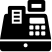 ДО 1 ИЮЛЯ 2019 ГОДА 
13 ТЫСЯЧ НАЛОГОПЛАТЕЛЬЩИКОВ ДОЛЖНЫ ЗАРЕГИСТРИРОВАТЬ
17,1 ТЫСЯЧ ОНЛАЙН-КАСС
5
СПАСИБО ЗА ВНИМАНИЕ!